Escuela Normal de Educación Preescolarciclo escolar 2020 – 2021
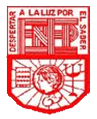 Docente: Sonia Yvonne Garza Flores. 
Asignatura: Aprendizaje en el servicio.
Diario de campo, 4 febrero 
Competencias: 
• Detecta los procesos de aprendizaje de sus alumnos para favorecer su desarrollo cognitivo y socioemocional.
• Aplica el plan y programa de estudio para alcanzar los propósitos educativos y contribuir al pleno desenvolvimiento de las capacidades de sus alumnos.
• Diseña planeaciones aplicando sus conocimientos curriculares, psicopedagógicos, disciplinares, didácticos y tecnológicos para propiciar espacios de aprendizaje incluyentes que respondan a las necesidades de todos los alumnos en el marco del plan y programas de estudio.
• Emplea la evaluación para intervenir en los diferentes ámbitos y momentos de la tarea educativa para mejorar los aprendizajes de sus alumnos.
• Integra recursos de la investigación educativa para enriquecer su práctica profesional, expresando su interés por el conocimiento, la ciencia y la mejora de la educación.
• Actúa de manera ética ante la diversidad de situaciones que se presentan en la práctica profesional.

Alumna: Mariana Guadalupe Gaona Montes #5. 

4° “B”
 
Saltillo Coahuila.                                                            Marzo del 2022
ESCUELA NORMAL DE EDUCACIÓN PREESCOLARCiclo escolar 2021-2022
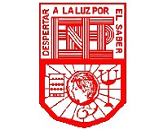 Nombre del estudiante normalista: Mariana Guadalupe Gaona Montes. 
Grado:   4°       Sección: “B”       Número de Lista: 5
Institución de Práctica: “Jardín de Niños Luis A. Beauregrad”
Clave:      Zona Escolar: 
Grado en el que realiza su práctica: 2° “A”
Nombre del Profesor(a) Titular: Reyna Montserrat Balderas Blanco.
Total, de alumnos: 36     Niños:21       Niñas:15 
Periodo de Práctica: 31 de enero al mes de junio de 2022
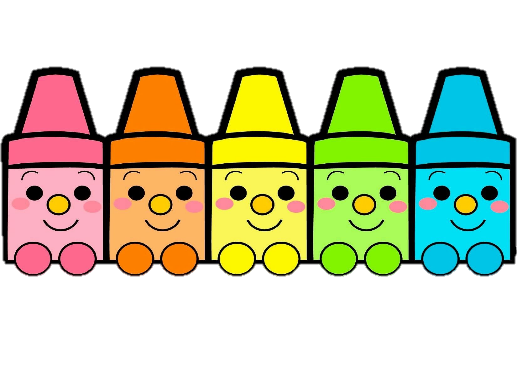 Miércoles 02 de marzo de 2022
Situación de aprendizaje: Proyecto Dinolandia
Campos de formación académica o áreas de desarrollo personal y social a favorecer.
Exploración y comprensión del mundo natural y social
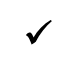 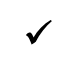 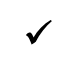 Pensamiento Matemático
Lenguaje y comunicación
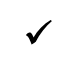 Educación Socioemocional
Educación Física
Artes
10
2
A
Grado
Sección
Alumnos que asistieron a clase
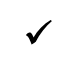 Mala
Regular
Exitosa
Buena
La jornada de practica fue:
Aspectos de la planeación                     Observaciones
Logro de los aprendizajes 
Adecuada a las necesidades
Nivel de complejidad adecuada
Materiales empleados adecuados
Tiempo planeado correctamente
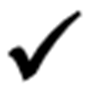 La secuencia didáctica del día de hoy no se pudo aplicar de manera completa, sin embargo el aprendizaje se logró favorecer porque se comentó sobre el contenido de las cuatro semanas del proyecto. El nivel de complejidad fue el adecuado y los materiales que se utilizaron llamaron la atención de los alumnos. El tiempo que quedó se utilizó adecuadamente.
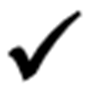 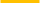 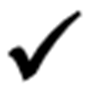 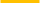 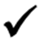 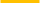 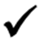 Manifestaciones de los alumnos                Observaciones
La participación de todos los alumnos fue buena, todos realizaron las actividades, pero era muy difícil controlar la conducta de dos alumnos.
Participación de manera esperada
Cooperación de manera esperada
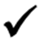 Intervención docente                            Observaciones
Se comenzaron a realizar preguntas para rescatar los aprendizajes previos de los alumnos sobre los paleontólogos, lo que habían visto el día lunes. 
Durante el desarrollo de la actividad también se rescató la evaluación del aprendizaje esperado porque en cada uno de los rincones de exposición se iban realizando cuestionamiento sobre lo que se había visto en cada una de ellas. Las indicaciones que se dieron al formar los equipos y rincones, fueron de la manera más clara posible para que hubiera una buena organización.
Rescate de la evaluación del AE
Consignas claras
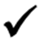 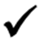 Descripción de la jornada de práctica (observación ayudantía)
La clase inició a las 10 de la mañana, comenzando con la fecha del día de hoy y pasando asistencia. La activación física no pudo faltar, porque es un momento en que los niños disfrutan mucho para iniciar la mañana de trabajo con actitud y entusiasmo. Se presentó a dos alumnos que eran virtuales y se integraron de manera presencial, de igual manera se presentó a las practicantes de primer y tercer año que se integraron para observar la clase. 
Se les cuestionó sobre lo que recordaban de la clase anterior y mencionaron que habían visto a los huesos de dinosaurios, y que habían hecho un fósil,  recordándoles que los que se encargan de buscar los fósiles, son los paleontólogos. Entonces, al termino de su expresión de ideas, se les realizó el planteamiento de que había sucedido algo inesperado y los fósiles se habían perdido, así salieron a buscarlos en compañía de una lupa, herramientas que utilizan los paleontólogos en su trabajo, además de otros objetos como binoculares y brochas. 
Salieron al patio y comenzaron a buscar los fósiles en la parte trasera del jardín, cuando los encontraron, los observaron con la lupa y mencionaron que habían encontrado fósiles de tiranosaurios, de estegosaurios y de brontosaurios. 
Los metieron al salón y los pusieron en un área asignada, se les comentó que el día de hoy terminábamos de trabajar con los dinosaurios, así que teníamos una actividad especial. Observaron los rincones que ya estaban en su espacio y se les recordó cada uno de ellos. Después se organizó al grupo en equipos, cada equipo sería el encargado de exponer el tema y los demás escucharían y de igual manera podían aportar comentarios cuando así lo quisieran. Comenzaron a organizar el aula y cada equipo se encargó de organizar su rincón, colocando los materiales que usaron en cada uno de los temas. Al termino del acomodo, nos dirigimos al primer tema, el de los dinosaurios, los alumnos encargados no participaron mucho, pero David apoyó con recordar el nombre de los dinosaurios. En el segundo rincón, el del nacimiento de los dinosaurios, el encargado Santiago hizo muy bien su papel de expositor, tuvo un lenguaje muy fluido y recordó las actividades que realizaron en esa semana. En el rincón de la extinción los encargados realizaron sus aportaciones, pero otros niños también aportaron descripciones de cuando crearon el experimento del volcán, finalmente en el rincón del los paleontólogos, todos comentaron ideas, a partir de cuestionamientos que se les iban realizando. Esta actividad favoreció el lenguaje oral, pues es un factor importante para el logro de las competencias educacionales, la interacción social y el adecuado establecimiento de las relaciones interpersonales (Reyes Rivera, M. G.,2021).
Referencias bibliográficas
Reyes Rivera, M. G. (2021). Favorecimiento del lenguaje oral en un grupo de segundo grado de preescolar.